Государственное бюджетное дошкольное образовательное учреждение
Детский сад № 80 Петроградского района Санкт-Петербурга
Информационно-познавательная презентация непосредственно-образовательной деятельности
ХУДОЖНИЦА - ОСЕНЬ
Подготовила воспитатель:
Винокурова Мария Анатольевна
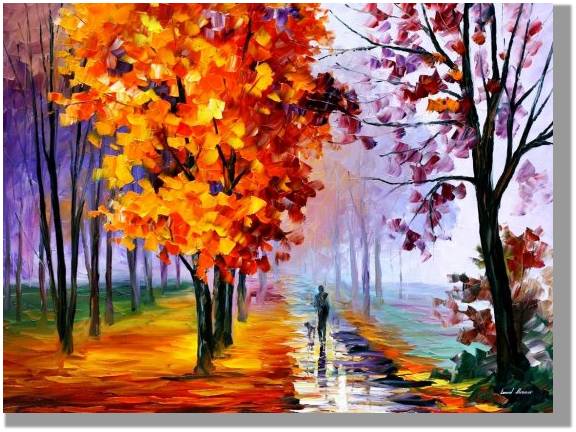 Текст надписи
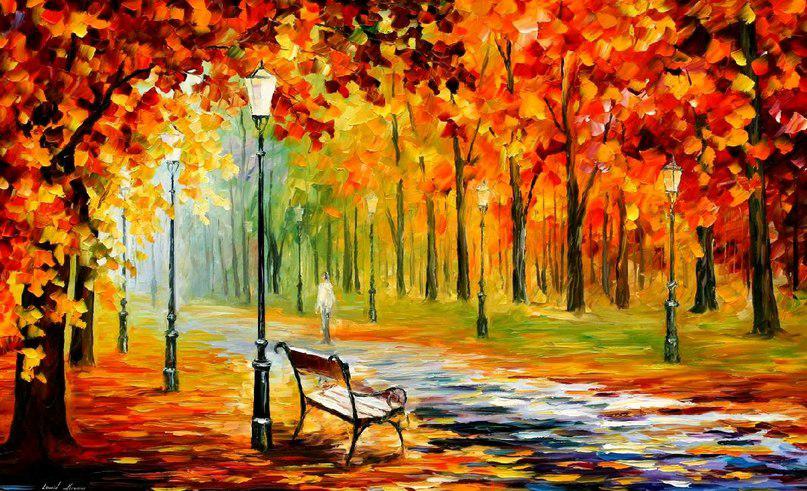 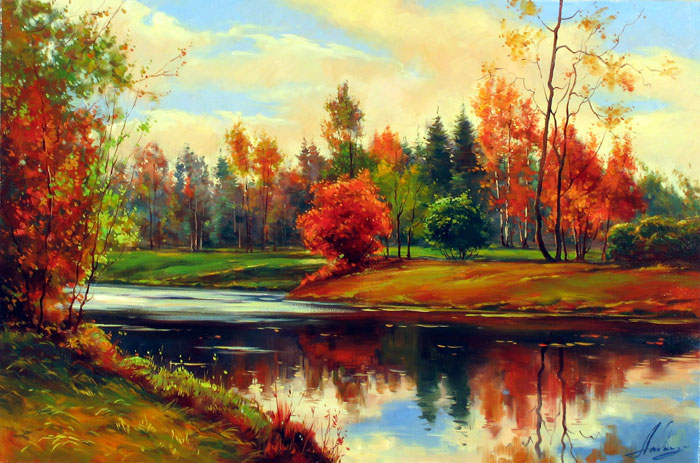 О. Ладыгин «Краски осени»
Однажды художник выглянул в окно и с удивлением заметил, что все в мире переменилось. Его взору предстала необыкновенно пестрая, но очень красивая картина -
Наступила – ОСЕНЬ! Но вот беда, он никак не мог решить, какая же краска у осени самая главная.
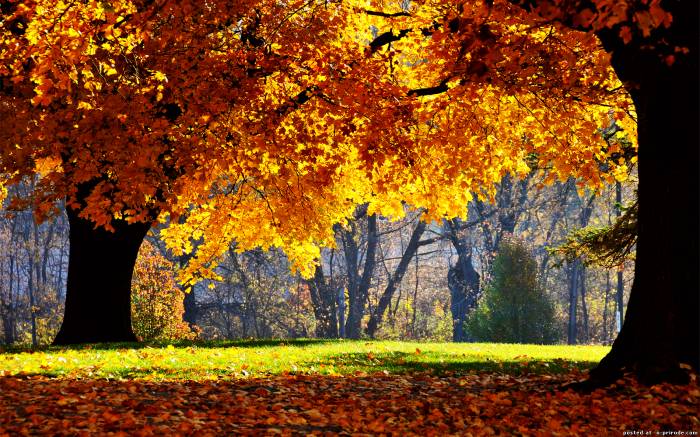 И тогда художник отправился в путешествие, чтобы спросить об этом у самой Осени.
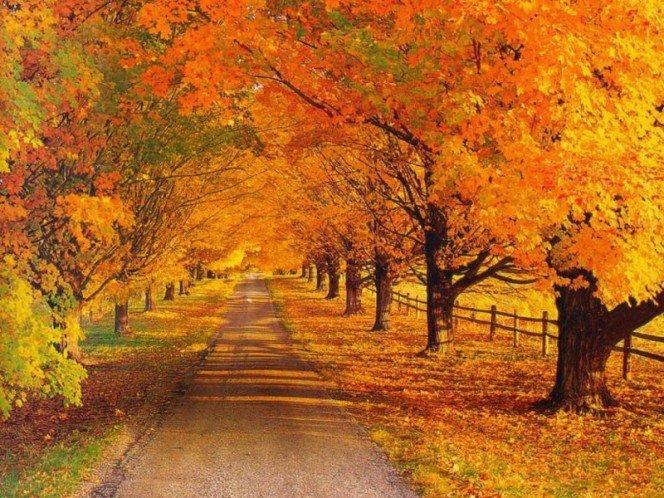 [Speaker Notes: И тогда Художник отправился в путешествие, чтобы спросить об этом у самой  Осени.]
Госпожу Осень он встретил на опушке леса. Она разводила на палитре краски и раскрашивала деревья.
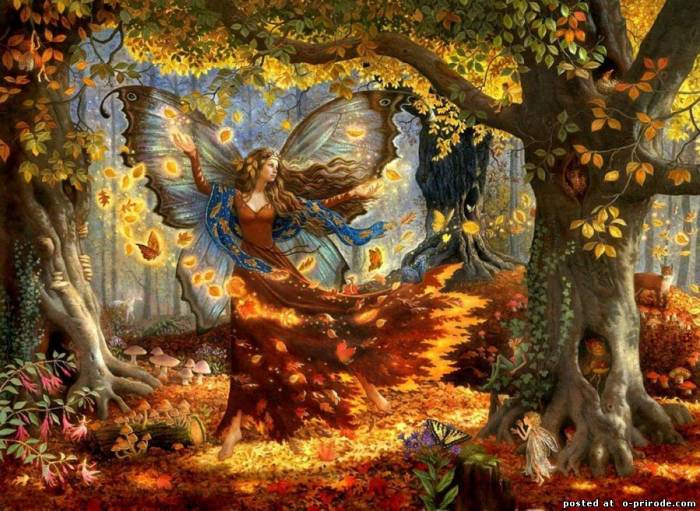 Полюбовался художник работой мастерицы и понял, что все краски важны.
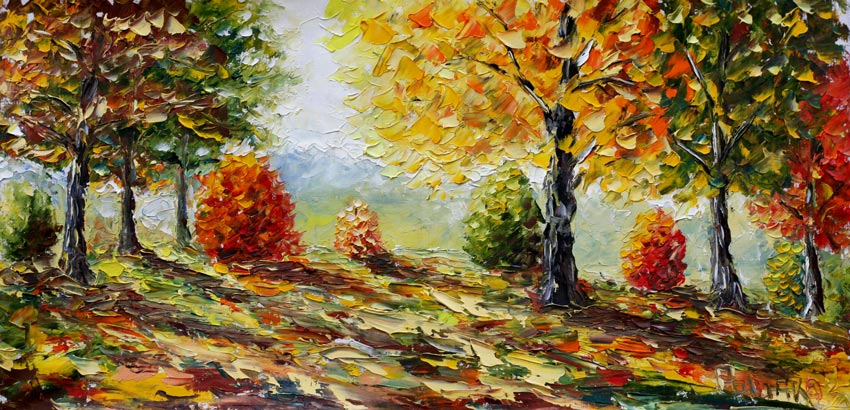 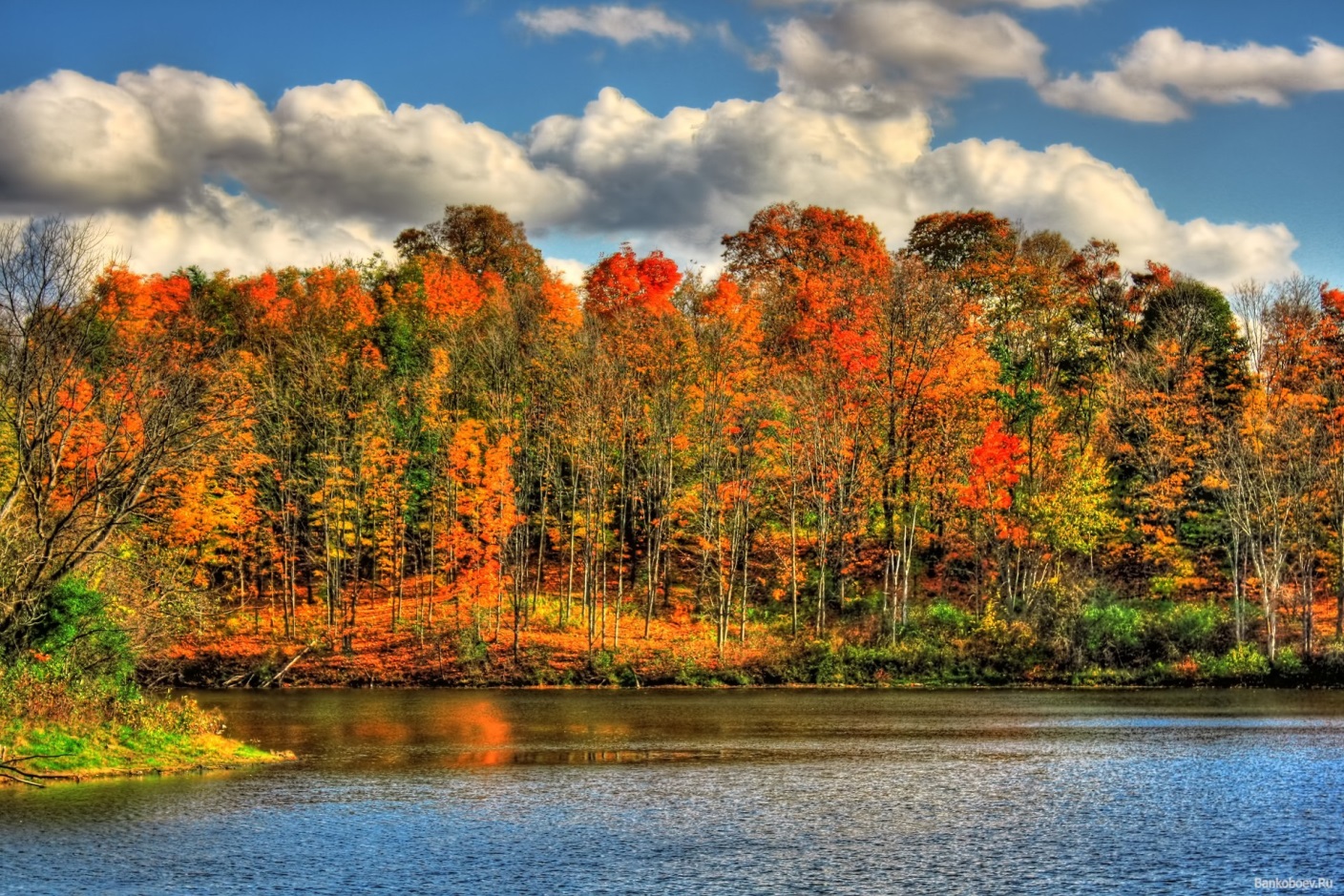 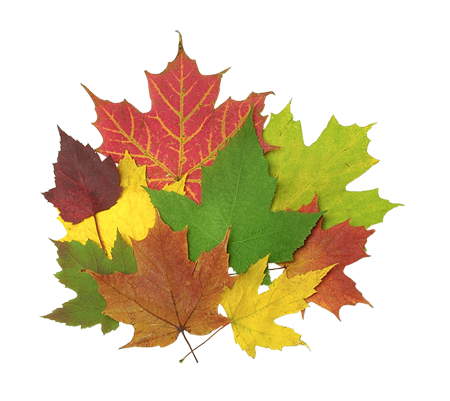 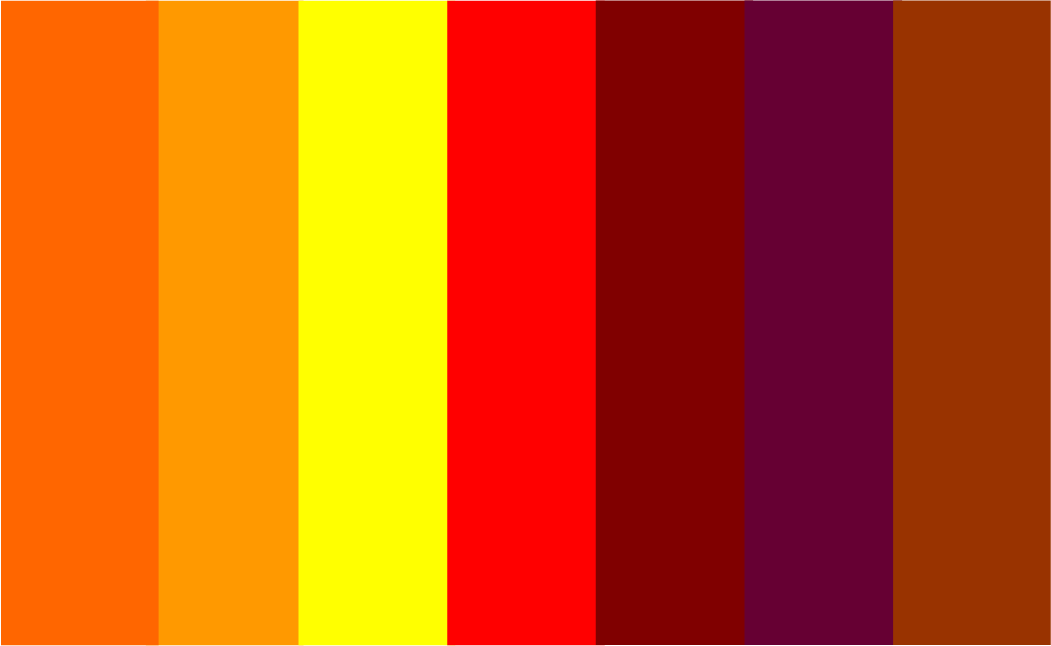 Осень, длинной тонкой кистью                          Как хорош ты, лист цветной!  
Перекрашивает листья.                                               А ветер щеки толстые
Красный, желтый, золотой -                                      Надул, надул, надул.
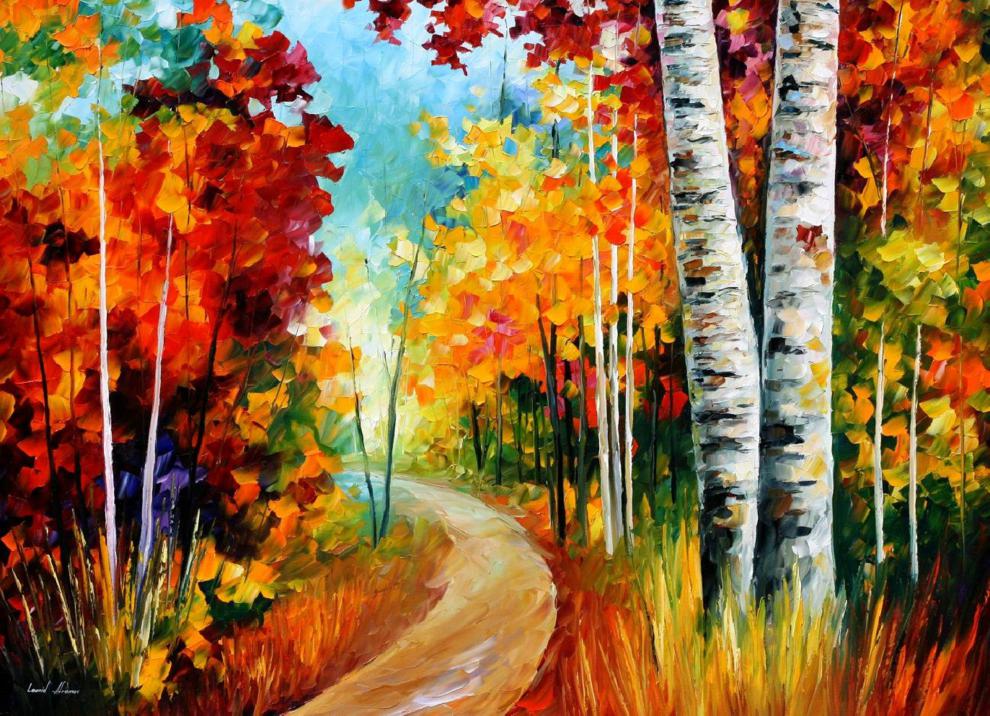 И на деревья пестрые                                              Красный, желтый, золотой! 
Подул, подул, подул!                                                  Облетел весь лист цветной!
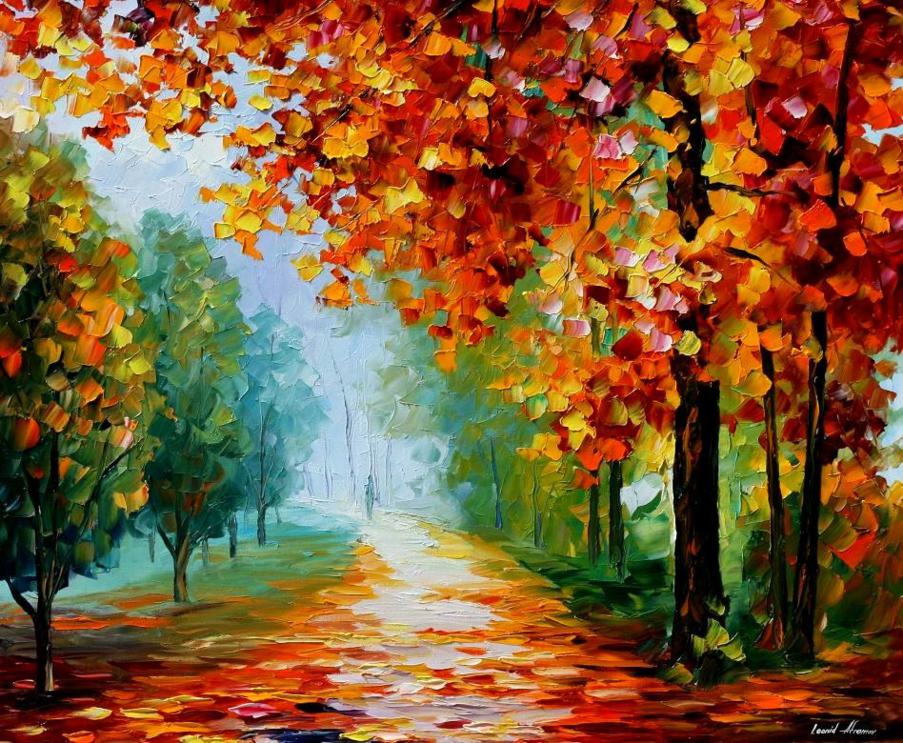